Достается недешево 
Счастье трудных дорог.
Что ты сделал хорошего?
Чем ты людям помог?
Этой мерой измерятся
Все земные труды.
Может, вырастил деревце
Иль очистил пруды?
Может, строишь ракету?
Гидростанцию? Дом?
Согреваешь планету
Своим мирным трудом?
Иль под снежной порошей
Жизнь спасаешь кому?
Делать людям хорошее –
Хорошеть самому.
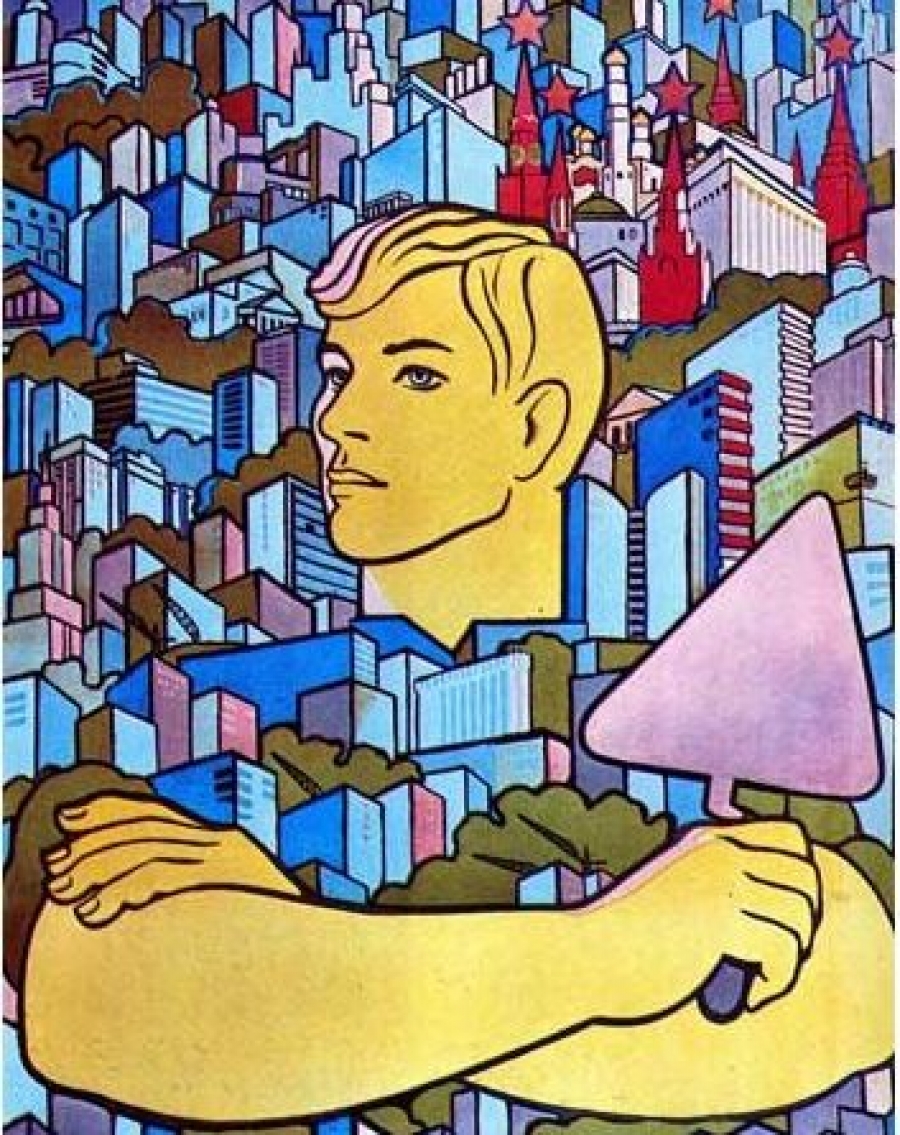 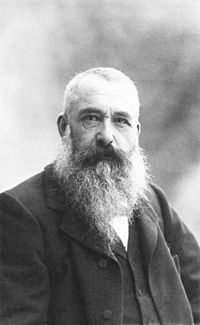 Оска́р Кло́д Моне ́ (1840-1926)
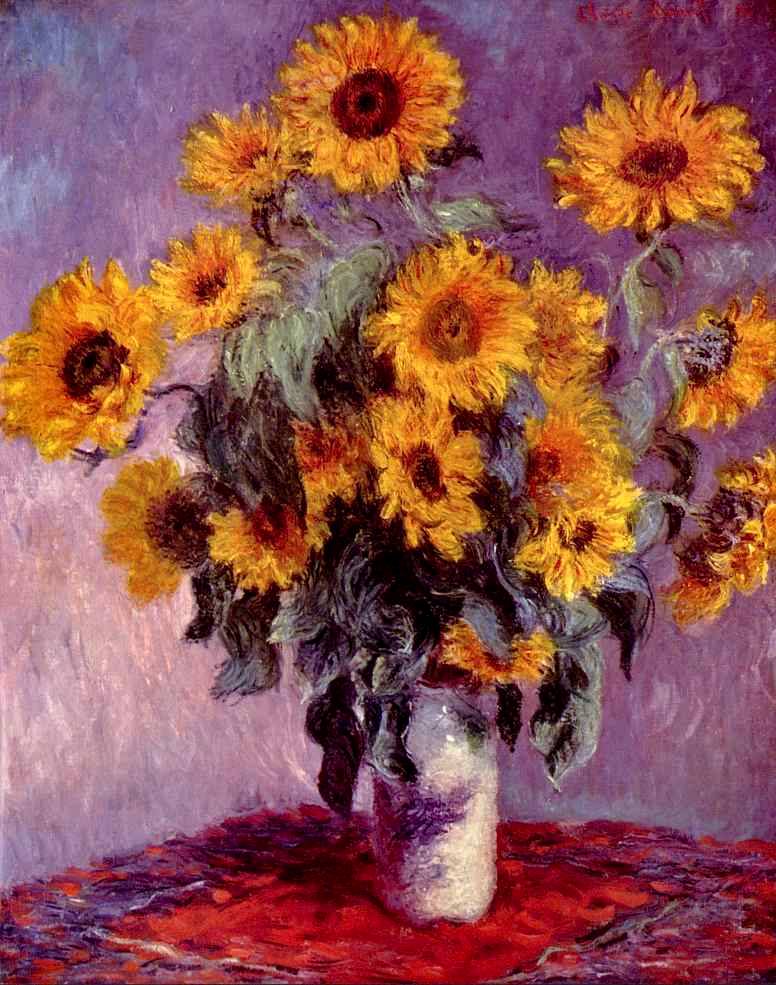 Клод Моне

«Подсолнухи»
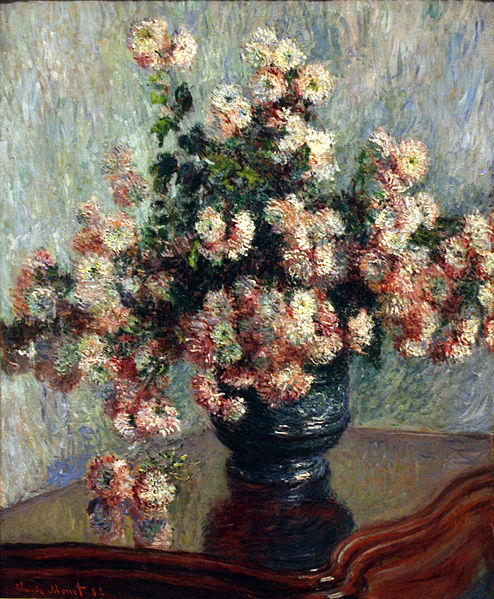 Клод Моне

«Хризантемы»
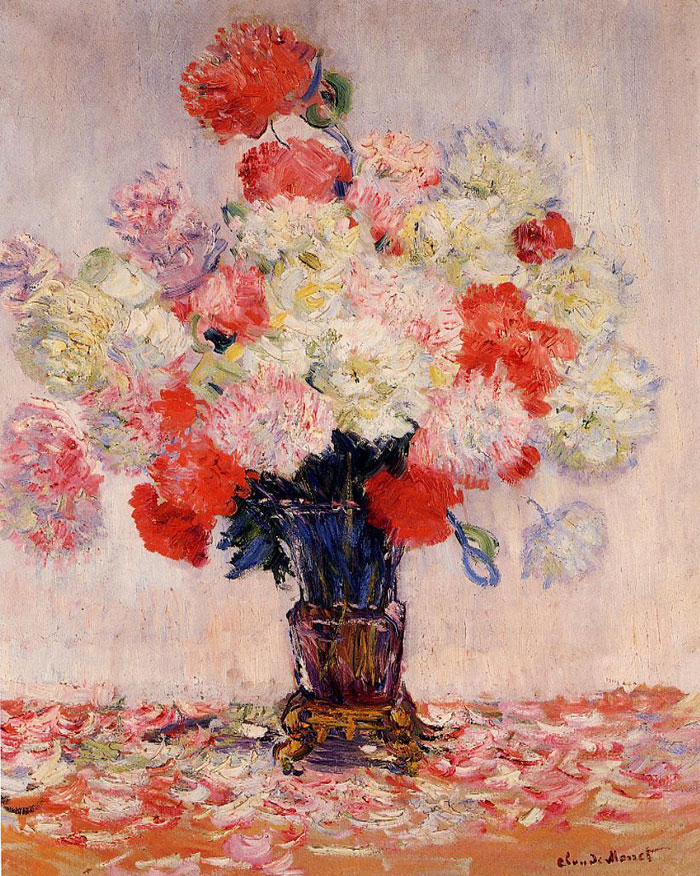 Клод Моне

«Ваза с пионами»
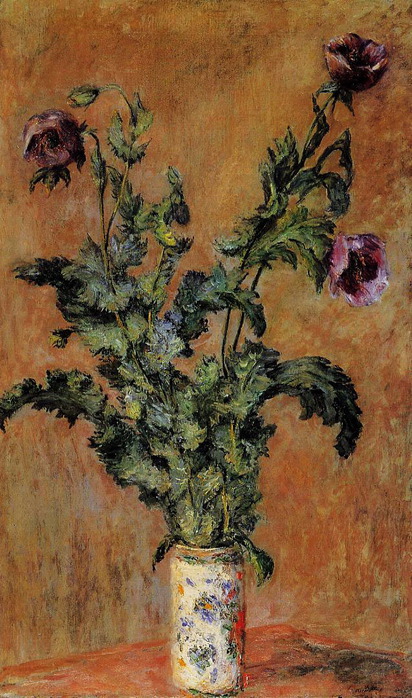 Клод Моне

«Ваза с маками»
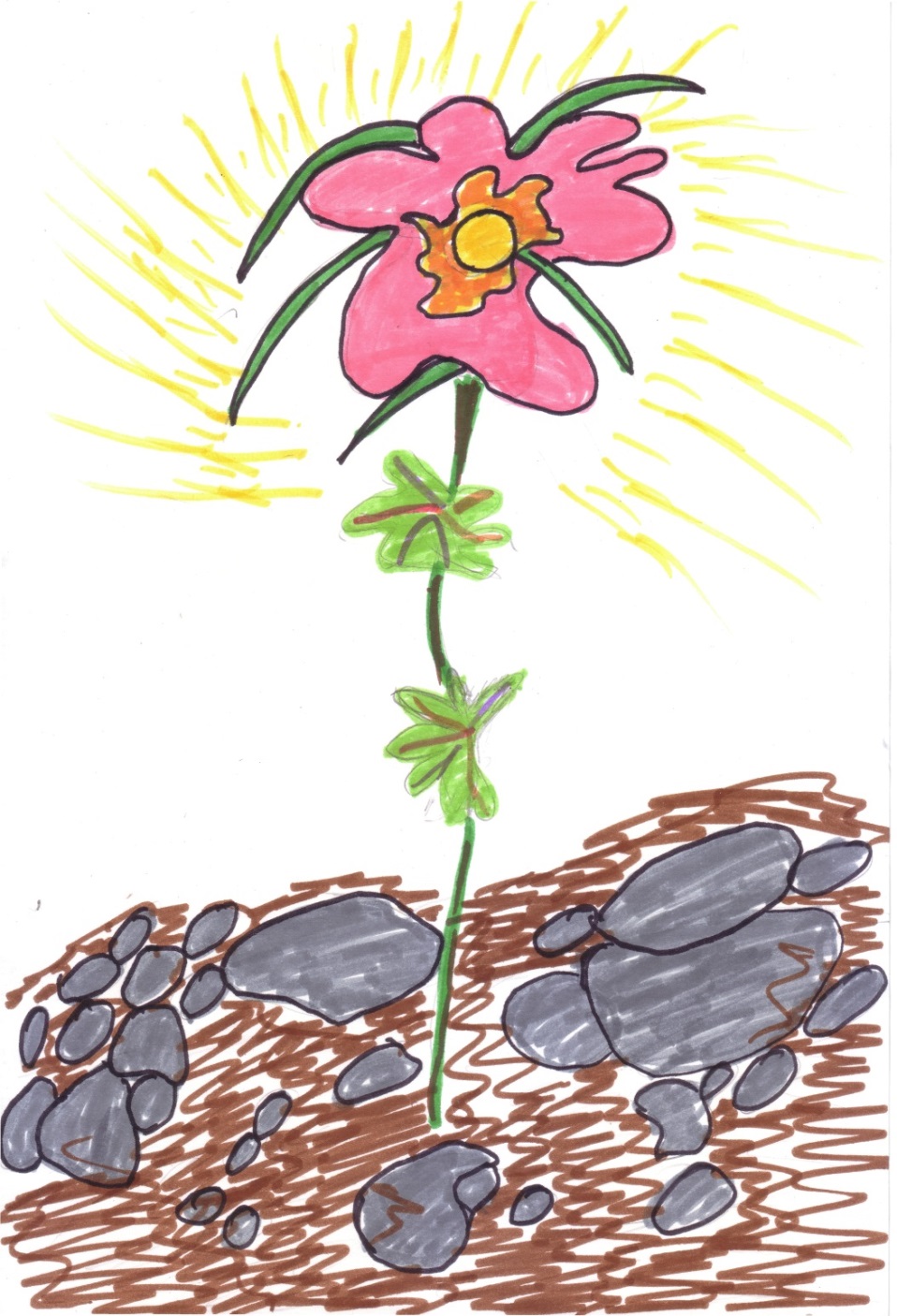 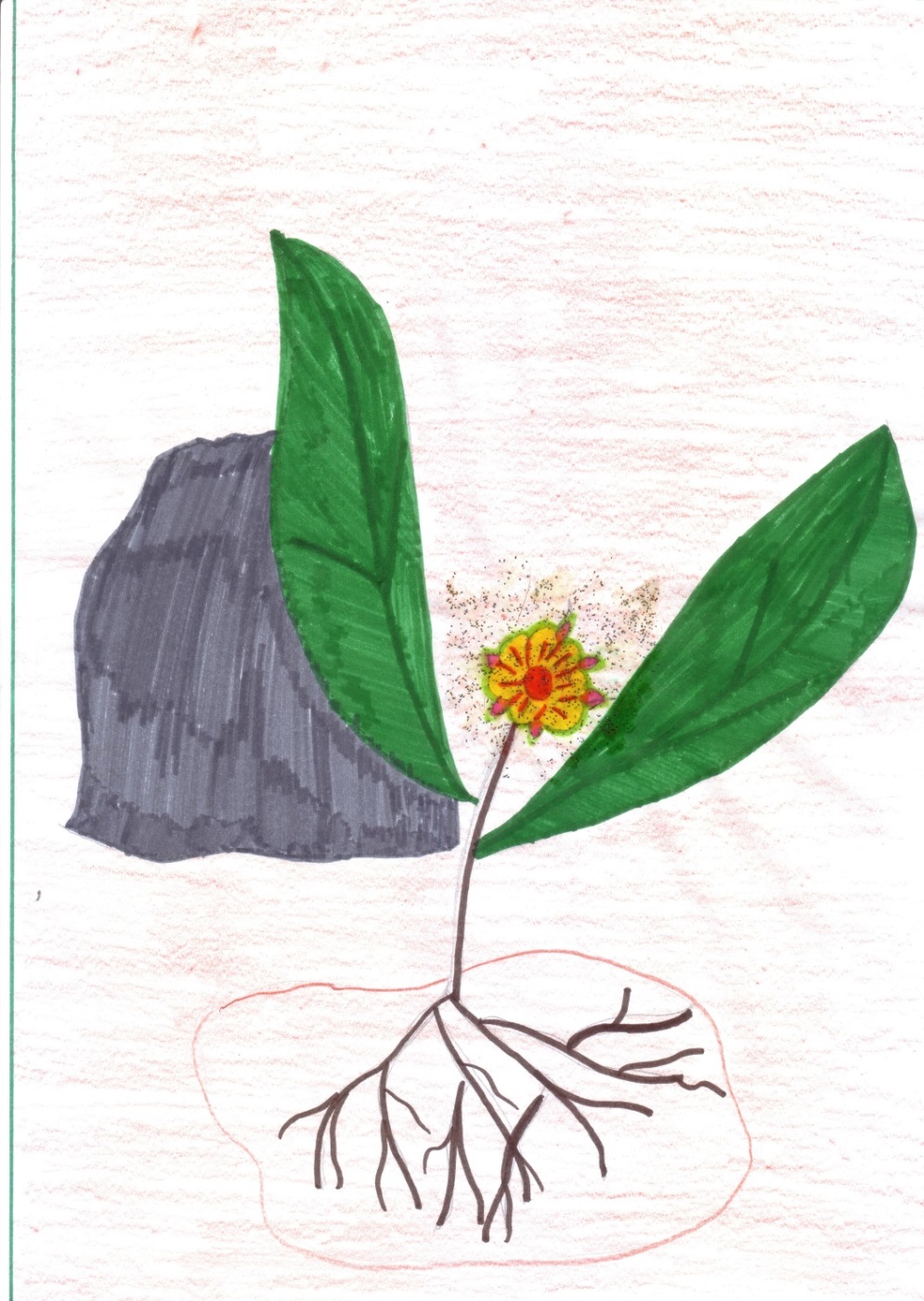 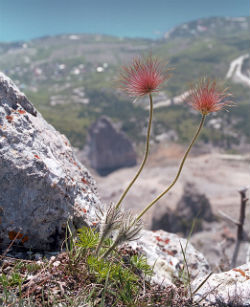 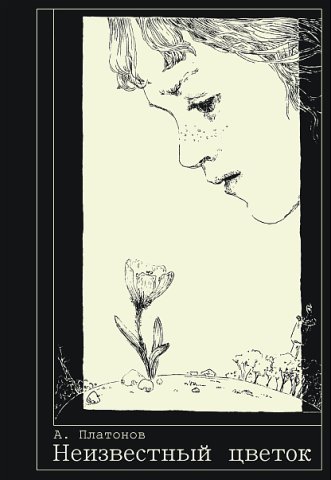 «Я жил и томился, – писал А. Платонов в 1922 году жене и другу М. А. Платоновой, – потому что жизнь сразу превратила меня из ребенка во взрослого человека, лишая юности».
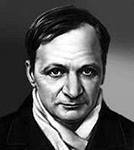 Андрей Платонович Платонов (Климентов)
1899-1951
ПСЕВДОНИМ 
вымышленное имя или фамилия, используемые деятелями культуры для замены собственных имён
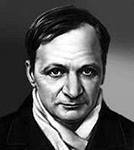 Андрей Платонович Платонов (Климентов)
1899-1951
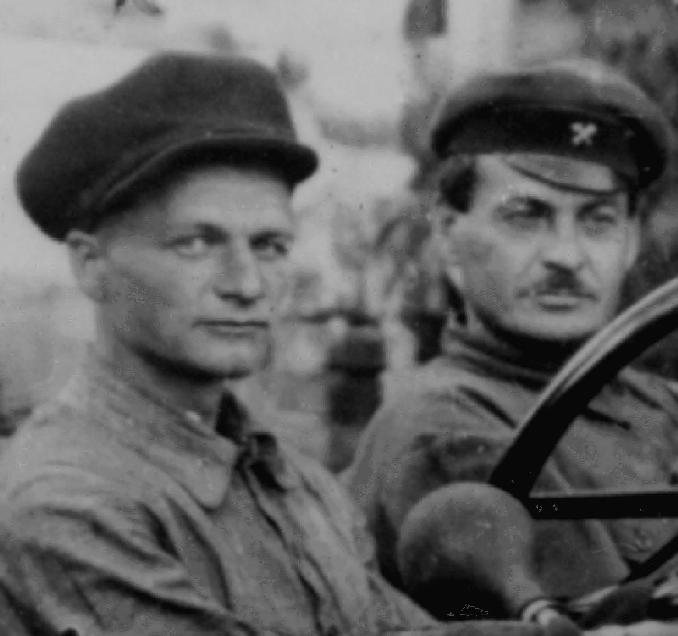 «Во внешности Платонова было что-то от мастерового, рабочего человека, в силу необходимости ставшего солдатом, чтобы защитить свою Родину. Был он мягок и прост в обращении, умел найти слово для каждого – будь то генерал, солдат, старуха-крестьянка или ребенок. Говорил глуховатым, низким голосом, спокойно и ровно. Но порою бывал и резок, колюч, всегда абсолютно нетерпим к фальши и хвастовству».
Виктор Полторацкий
А. Платонов 
за рулем 
автомобиля
(фото 1926)
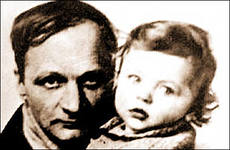 ЧЕРТЫ СКАЗКИ:
ВЫМЫСЕЛ
ЗАНИМАТЕЛЬНОСТЬ
ПОУЧИТЕЛЬНОСТЬ
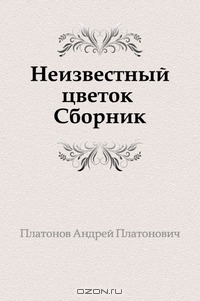 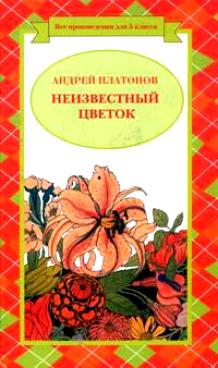 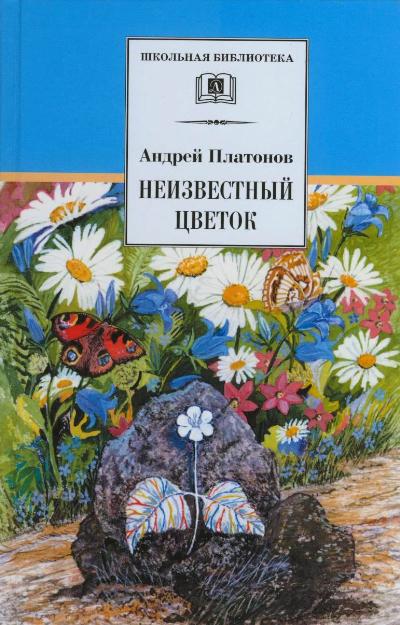 Притча, сотканная из мелодий надежды, тоски, веры в справедливость детей. Чистое золото поэзии сердца.                                                             В.Чалмаев
ПРИТЧА
небольшой рассказ, 
в иносказательном виде заключающий нравственное поучение
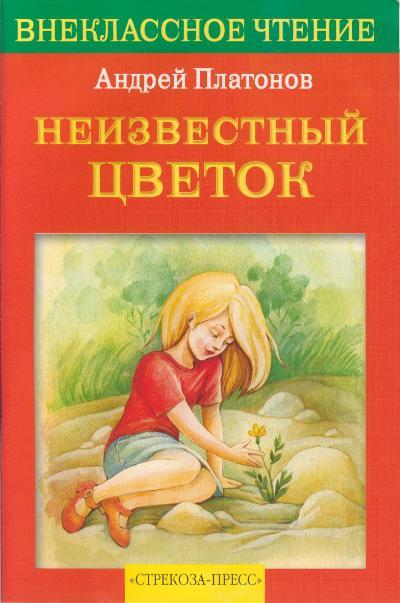 1. История жизни цветка до знакомства с Дашей.
2. Разговор с девочкой.
3. Новая жизнь пустыря.
4. Год спустя.
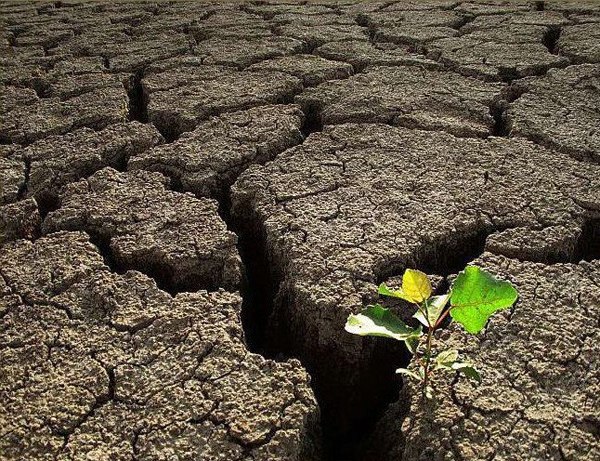 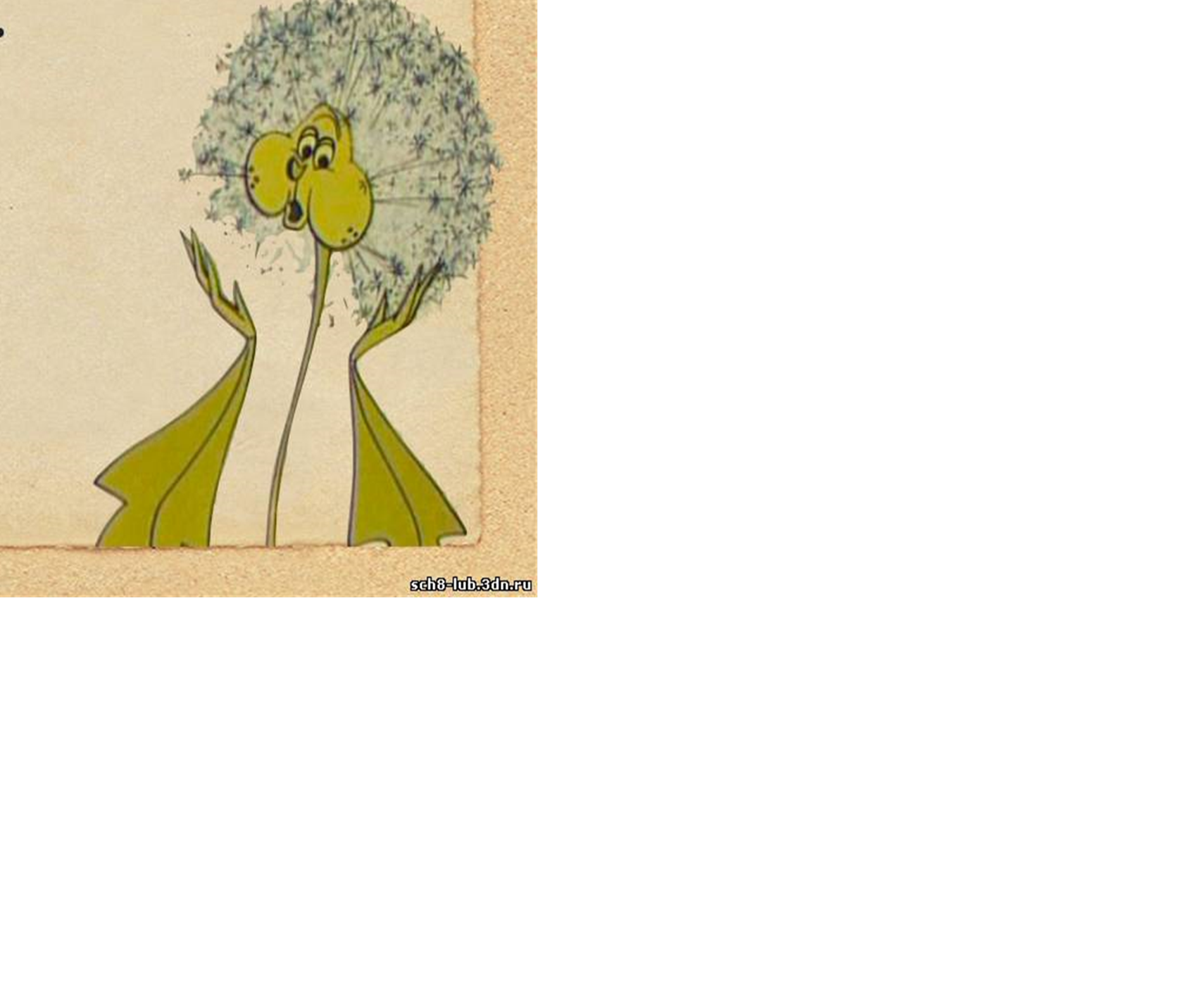 Олицетворение – 
перенесение черт живого существа на неодушевлённые предметы и явления.
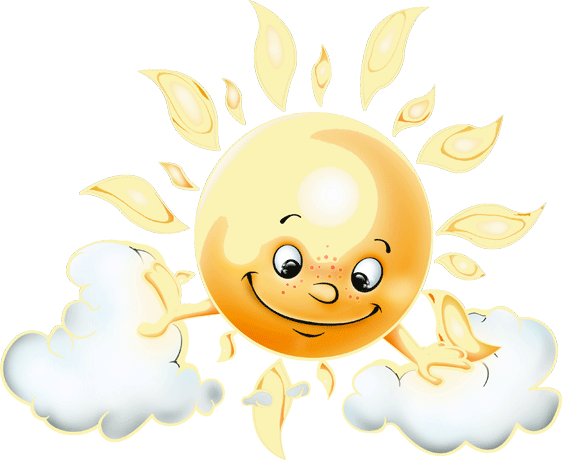 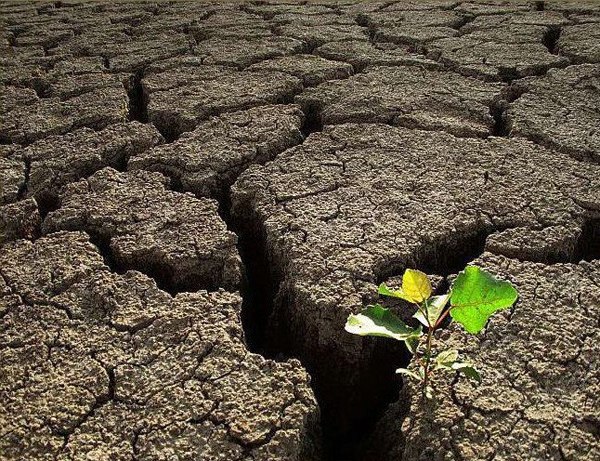 голый каменный пустырь
трава не росла
старые серые камни
мертвая глина
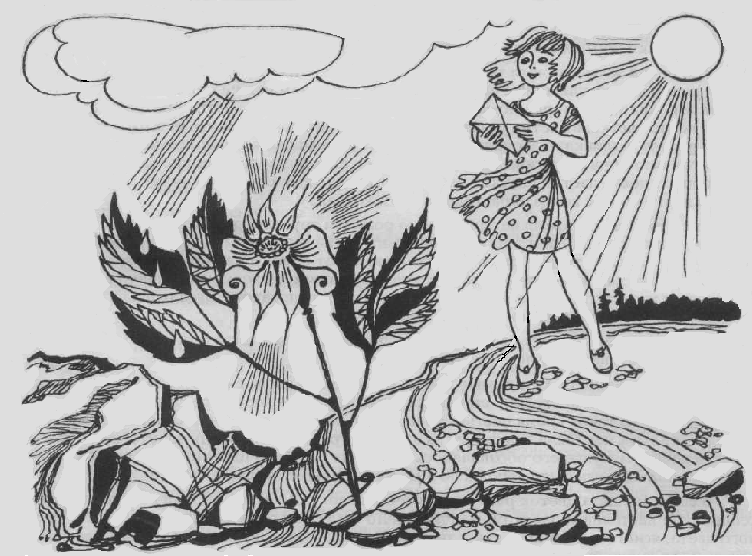 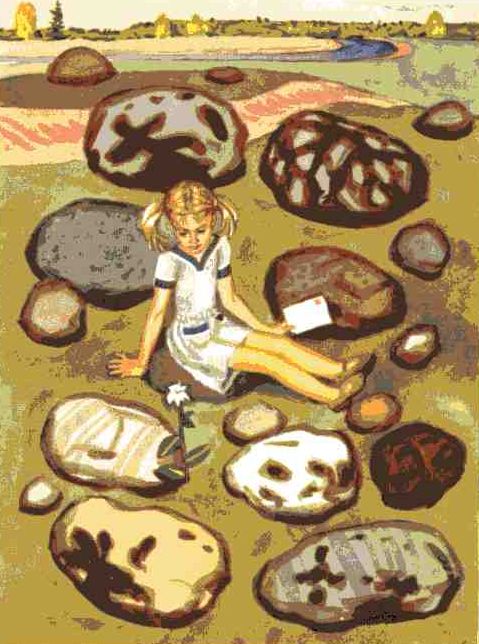 Даша : А отчего ты на других непохожий?
Цветок : Оттого, что мне трудно.
загадочный
таинственный
сказочный
волшебный
непохожий
неоткрытый
незнакомый
чудесный
скрытый
невиданный
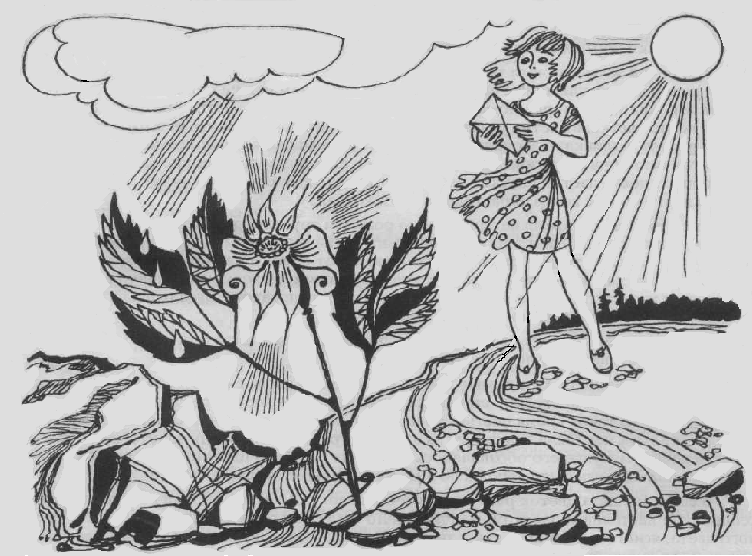 ПИОНЕР
1. Человек, который одним из первых пришел и поселился в новой неисследованной стране.
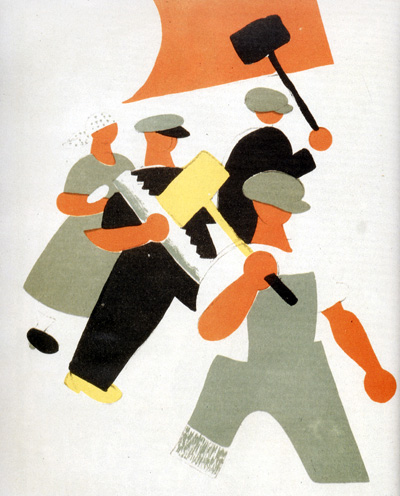 2. Человек, который положил начало чему-нибудь новому в области науки, культуры.
3. Член детской организации в СССР  и в некоторых других странах.
СЛОВАРНАЯ РАБОТА
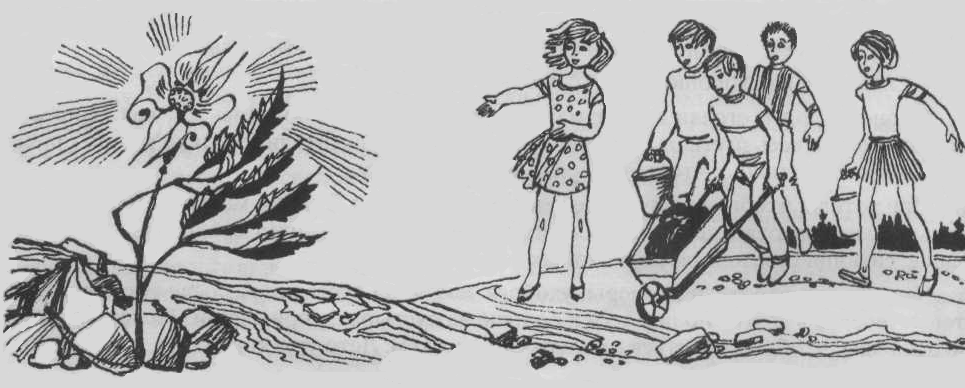 Какой фрагмент вы видите на данной иллюстрации?
Как художник изобразил необыкновенность цветка?
Сумел ли художник изобразить отношение Даши к цветку и стремление пионеров удобрить землю на пустыре?
Какие душевные качества нужны человеку, 
чтобы жить и трудиться?
любовь
забота
Жить
трудиться
милосердие
гуманность
сочувствие
помощь
уважение
сострадание
доброта
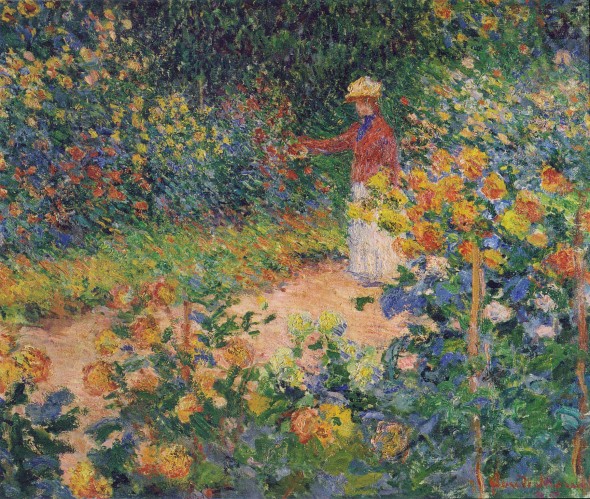 Клод Моне
В 1912 году Клоду Моне поставили диагноз двойной катаракты, из-за чего ему пришлось перенести две операции. Но он не оставил занятий рисованием.
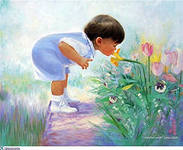 Цветок
Терпеливый, сильный
Грустит, трудится, живёт.
Днём цветок сторожил ветер, а ночью – росу.
Сила.
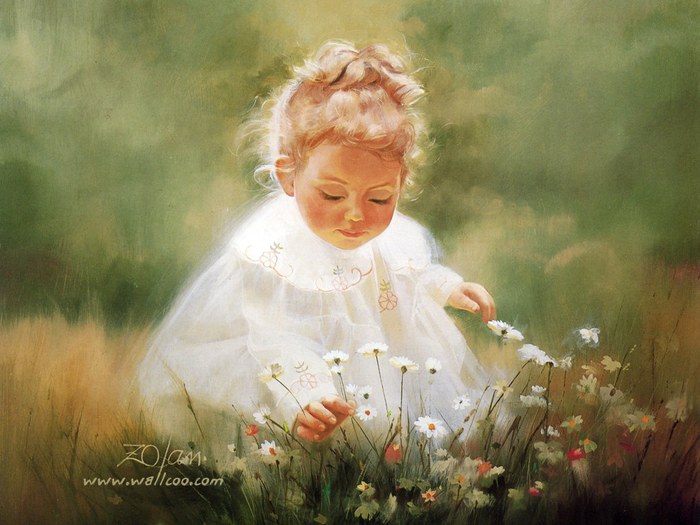 Цветок
Одинокий, терпеливый
Страдает, трудится, стремится.
Он любит жизнь.
Герой.
Даша
Добрая, отзывчивая
Помогает, помнит, надеется.
Добрая душа – хороший результат.
Надежда.
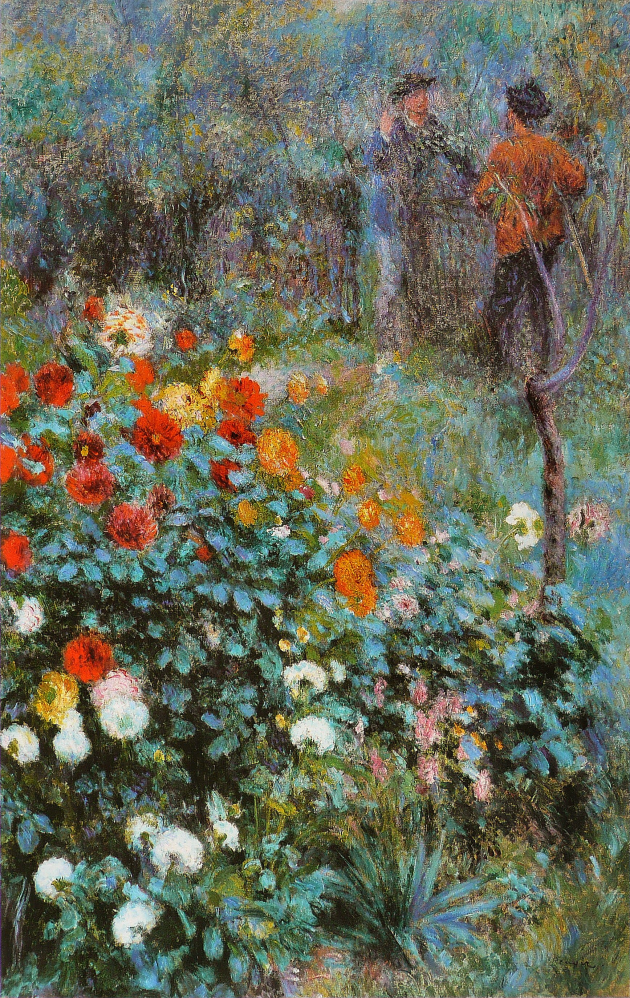 В сказке нашли отражение самые заветные идеи Платонова:
о победе человека над смертью,

об огромной силе созидающего труда,

о великом братстве всего во Вселенной,

-  о превращении «скучного», сонного мира в мир одухотворенный.